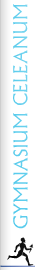 Wiskunde in de bovenbouw
Voorlichting klas 3

Mevr. Assink
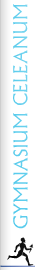 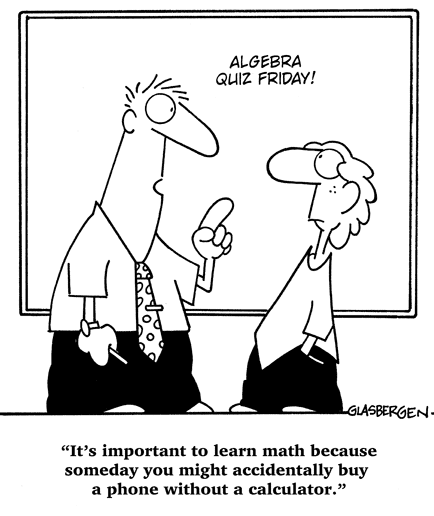 Ga naar http://wiskundekeuze.participoll.com
Waar denk je aan bij wiskunde A
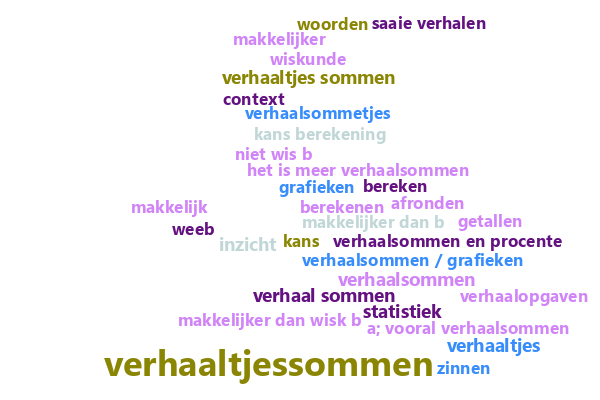 1
vote at wiskundekeuze.participoll.com
Waar denk je aan bij wiskunde B
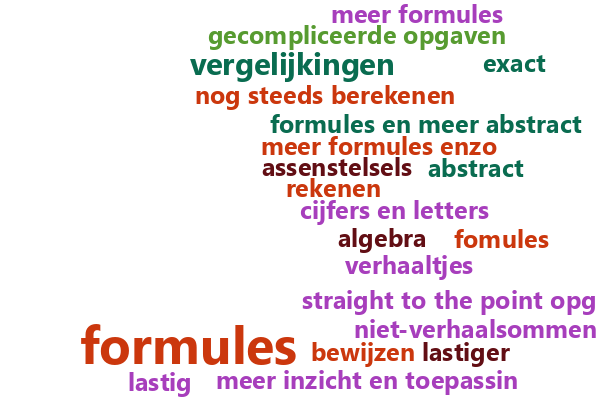 1
vote at wiskundekeuze.participoll.com
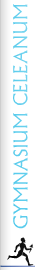 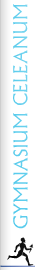 Wiskunde en profiel
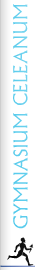 Verdeling uren per leerjaar
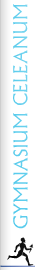 Onderwerpen
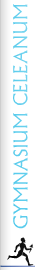 Voorbeelden verschil Wa en Wb
Los de volgende vergelijking op:
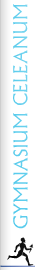 Welke wiskunde past bij jou?
Wiskunde A/C 
• Hoe oplossen?
• Ik reken goed met cijfers
• Ik kan goed regels leren
• Ik ben creatief met taal
• Ik kan goed teksten                  
  interpreteren
• Ruimtelijk inzicht : nee/ja
• Praktisch



Wiskunde B
• Waarom zo oplossen?
• Ik reken goed met letters
• Voor wiskunde leer je niet
• Ik los graag logische     problemen op
• Tekst is overbodige ballast
• Ruimtelijk inzicht: ja
• Abstract
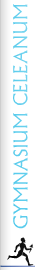 Belangrijke punten
Vanaf 2015-2016 nieuw examenprogramma
 	Minder overlap tussen wiskunde A en C, 	
 	Nauwelijks overlap programma wiskunde A/C en  	wiskunde B 
 	Overstap wiskunde A/Cwiskunde B moeilijk
Wiskunde is een kernvak (minimaal 5 op eindlijst, maximaal één 5 op En, Ne, Wi)
 	Kies de wiskunde die bij je (profiel) past!
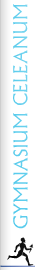 Keuze maken
Overleg met je
Wiskundedocent
advies
Decaan
Studiekeuze – profiel - wiskunde
Ouders
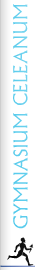 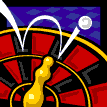 B
C
A
B
A
B
A
Wiskunde A, B of C…
Ga niet gokken, denk goed na,
het is bepalend voor je toekomst!!